Mesopotamia
“LAND BETWEEN THE TWO RIVERS”
Begin by looking, reading, and writing….
A time line:  pp 82:  write 5 statements based on the information  pp 82—83
A map  pp 84—85:  write 5 statements based on the information based on the information on page 84—85…What is the title of the map?
River Systems
River Systems:  A major river(s) and tributaries that flow into the major river
River systems form valleys
River valleys location of permanent settlements
Four major river systems
Tigris-Euphrates:  Southwest Asia
Nile River:  Africa
Indus River:  Southern Asia
Huang He:  Eastern Asia
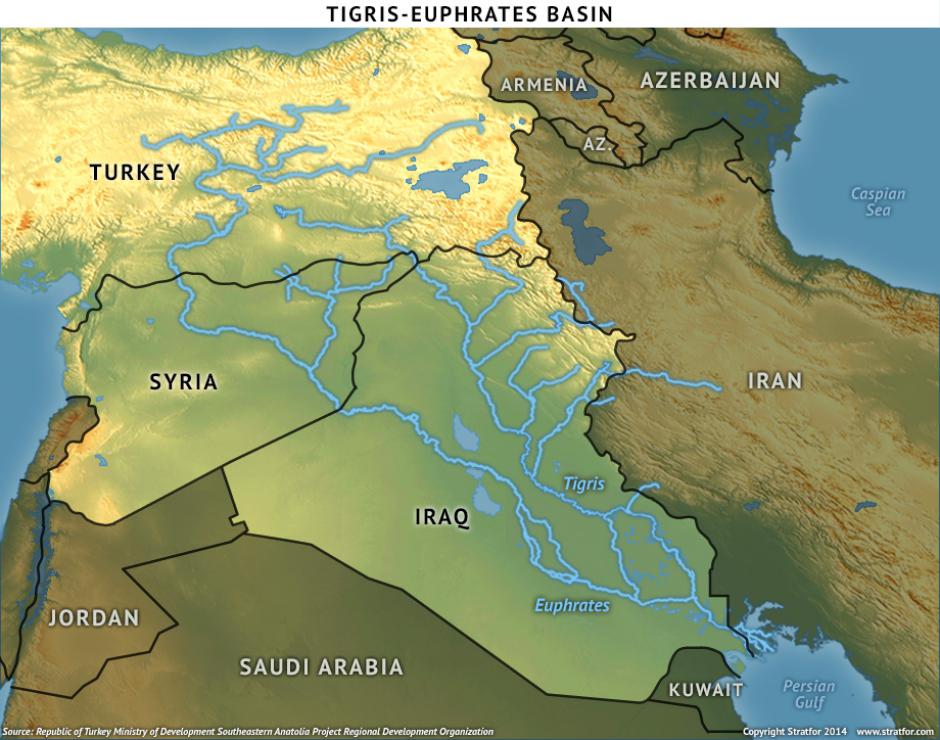 The Tigris and Euphrates
Civilization:  Sumer:  located in fertile crescent of Tigris and Euphrates River Valley:  very fertile land
Tigris meets Euphrates:  flow into Persian Gulf
Land between Tigris and Euphrates:  Mesopotamia:  “land between the two rivers”
Sumer:  became first civilization of Mesopotamia
Need for Irrigation
Flooding:  saint and demon:  fertile soil but floods could destroy
Northern Mesopotamia:  enough rainfall
North true of Southern Mesopotamia:  hot sun..baked soil
Learned to make use of the river…irrigation…water the soil…store water
Building dikes to protect from floods
Dams:  to control the flow of river water
Allowed for farming to become a way of life
Independent Sumerian City-States
The emergence of cities:  Ur, Kish, Uruk, Eridu:  grew to be powerful…cities of culture and achievement
Characteristics of a city-state
Independent
Walled city
Land around city
Own government
Population over 5,000…eventually 60,000
Individual city-states became part of civilization
Common language, writing, arts, and crafts among the entire civilization
Government and Religion
Government:  made up of small group of leaders and a chief leader
Made laws, settle disputes, decided what work had to be done, waged war
Need for ONE leader: idea of monarchy:  a government ruled by a king or queen
Monarchy passed on by a blood line
King had complete control:  autocracy:  rule by one
King had power, authority, legitimacy
Sumerians practiced polytheism:  believe in many gods:  one god for each natural event or element of life:  god of agriculture, god of war, god of rain
Gods must be pleased:  worshiped the gods in temples
Mesopotamian Achievements
Agricultural Techniques:  innovations:  new ways of doing tasks, problem solving:  creative:  innovative:  Example:  irrigation
From clay…copper…bronze
Each new way:  innovation:  life improved, more productive, benefits
Passing on information:  almanacs…giving advice:  planting, irrigation, crops,
Measurements
Land critical element of Sumerian life
How much do we have???....need for measurement
Iku or ikum:  the field:  an iku equaled 37,600 square feet
Frim iku to acre:  one acre equals 43,560 square feet
Sumerian numbers based on 60…our number system developed FROM the Sumerian number system (hours, minutes, seconds)
Sumerian calendar:  360 days
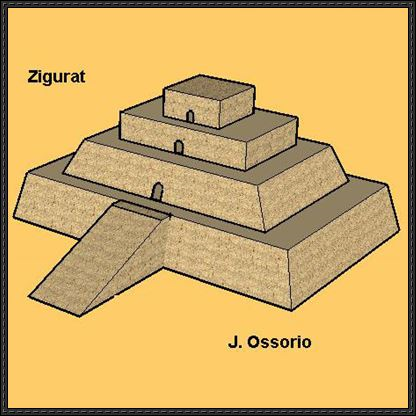 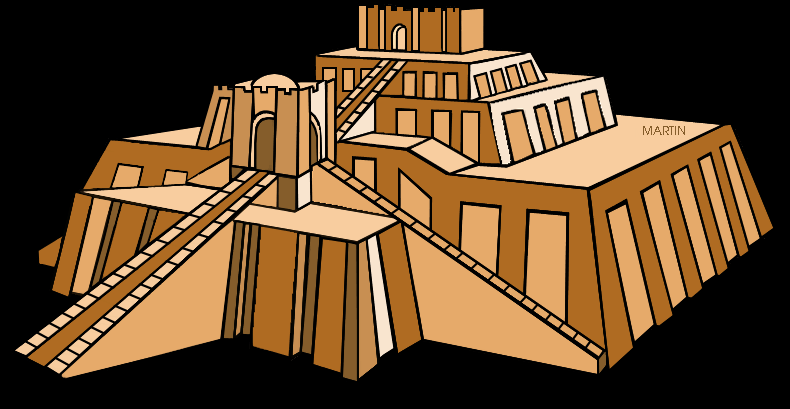 Buildings
Use what you have….few trees in southern Mesopotamia but plenty of MUD…make bricks out of mud
Higher your rank…higher your house, more detail
Ziggurat:  Temple, highest and tallest building, as wealth and power grew so did ziggurat
Top of each ziggurat a shrine for city’s god
Other buildings built around the ziggurat…center of activity.
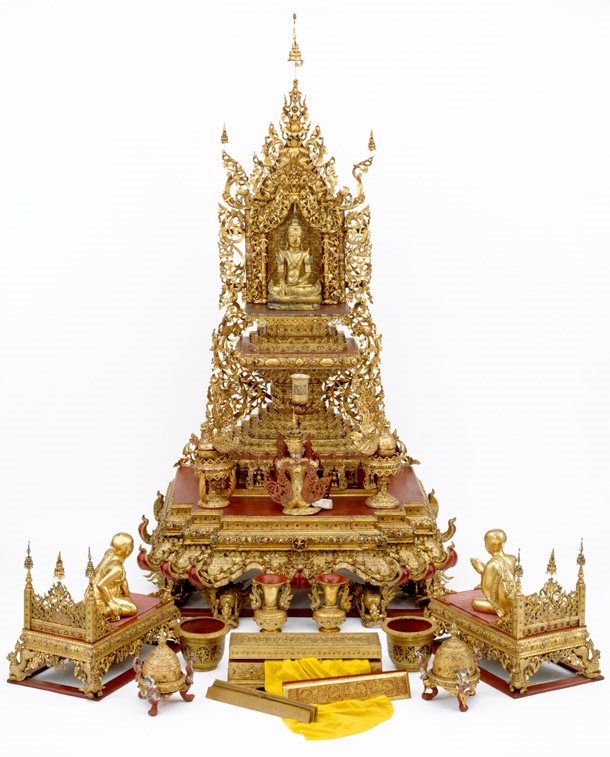 Transportation
Wheels:  Sumerians attached wheels to carts:  two-wheeled/four wheeled
Chariots pulled by donkeys or oxen
Use of caravans
Boat transportation:  built like basket made from reeds and covered by animal skins:  mast and sail in center:  first sailboat
Also canoes
Writing and Literature
Sumerians:  first written records:  clay tablet in Kish: 3500 BC:  picture symbol that recorded trade
Clay tablets found at Uruk:  writing system:  cuneiform:  wedge shaped symbols:  over 700 symbols
Scribes:  those people who knew how to write:  recorded history:  very important
Your Turn
Make an alphabet in cuneiform.  Your alphabet must have 20 symbols.  Symbols should be in color.  Then write 4 words using your alphabet.  Each word must be at least 6 letters.
Grading:
Title:  5 points
Symbols:  40 points
Words:  40 points
Neatness:  10 points
Directions:  5 points
Total:  ________/100 points
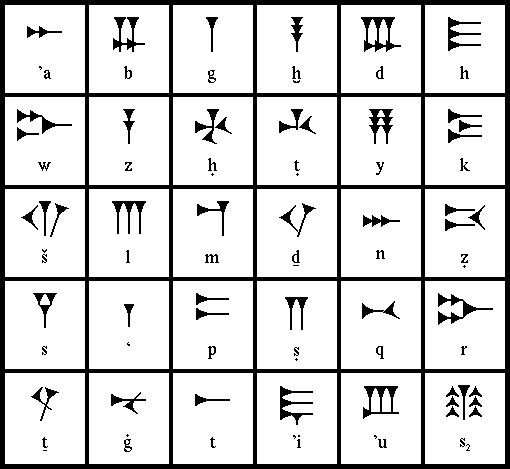